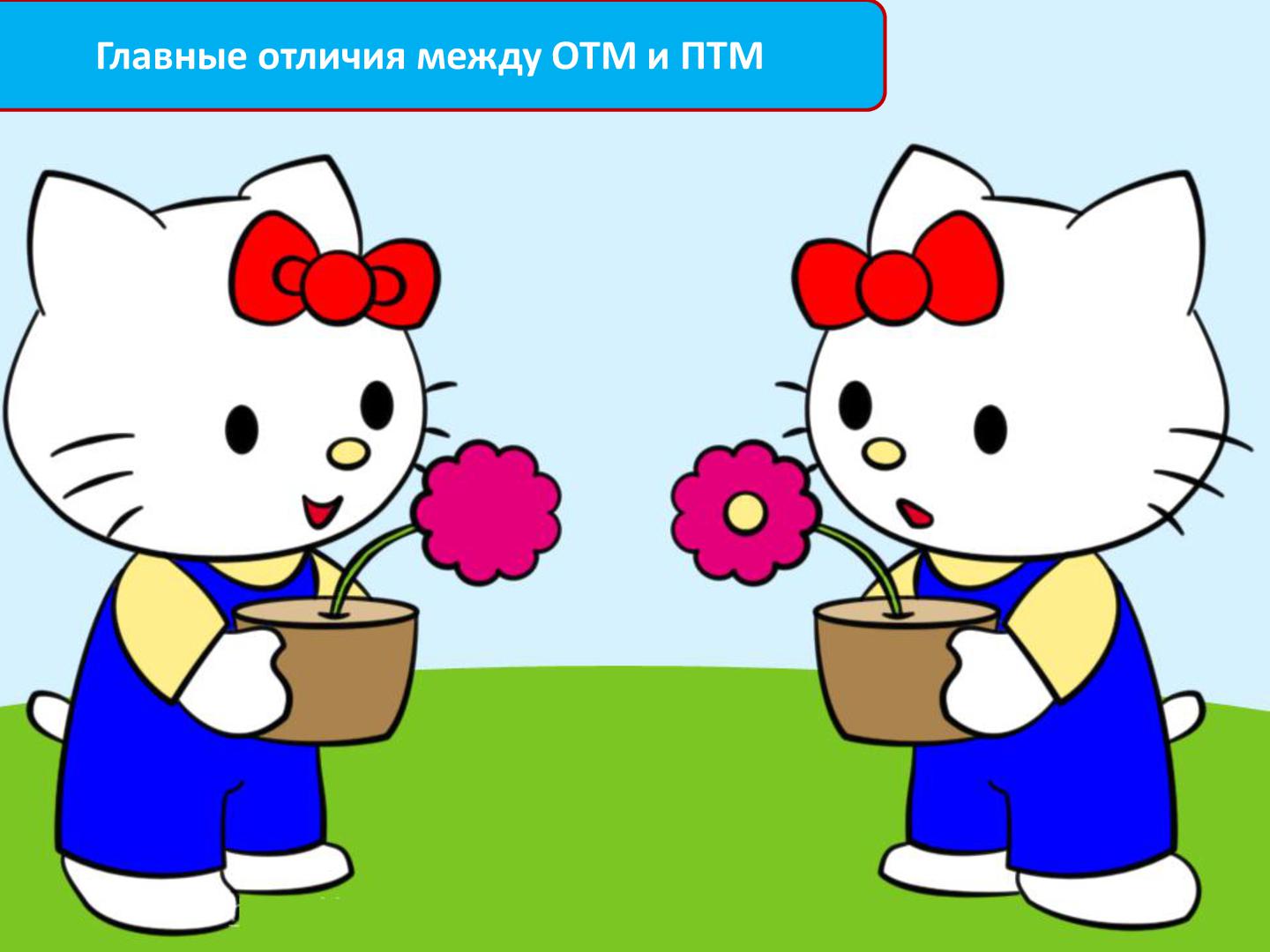 Найди отличия
Найди отличия
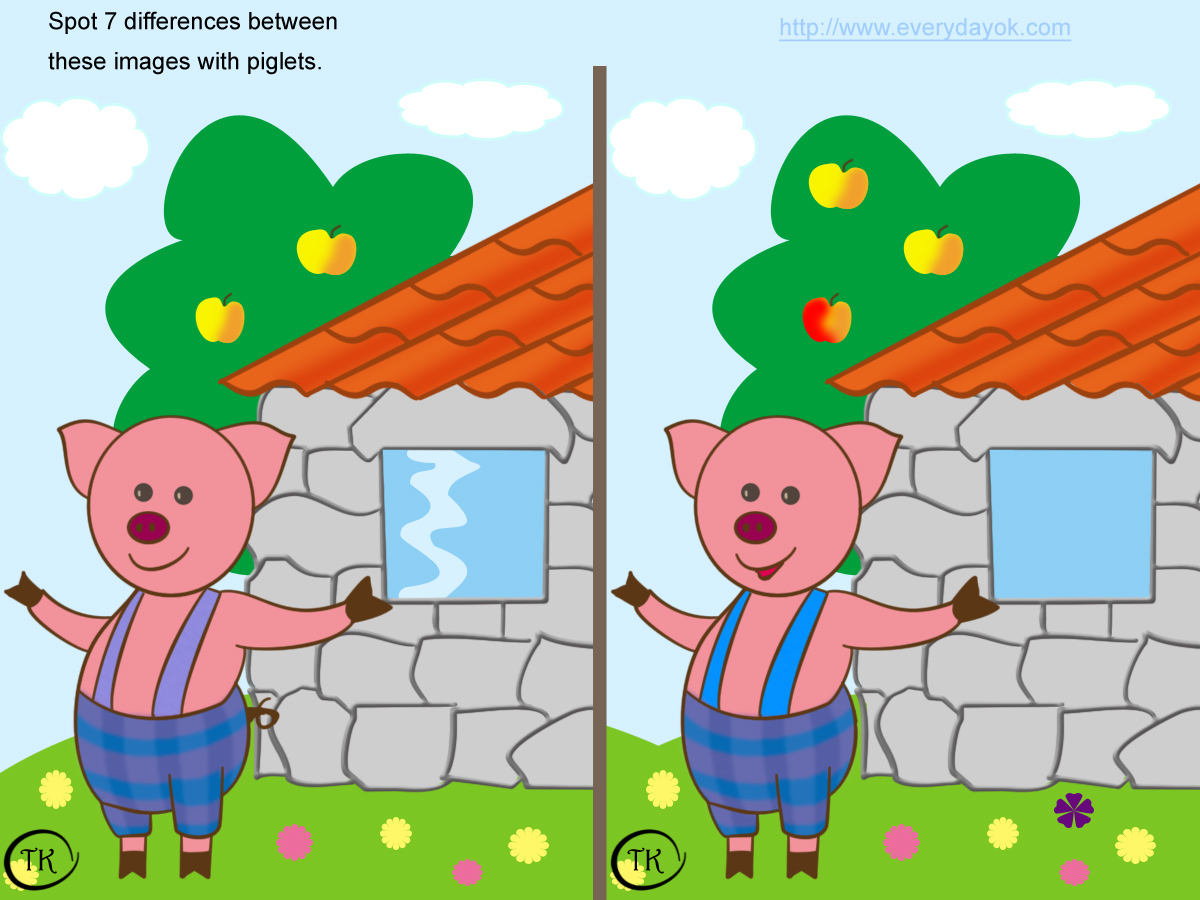 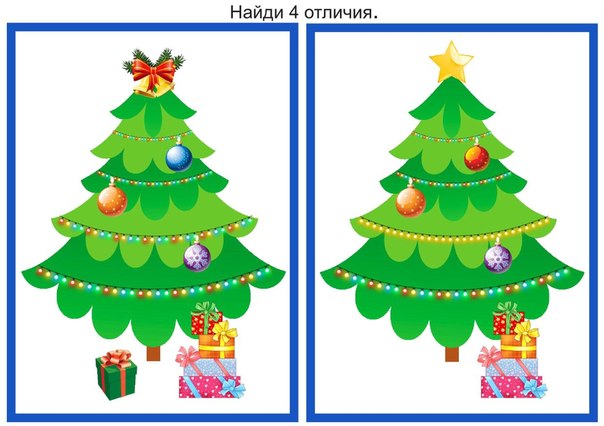 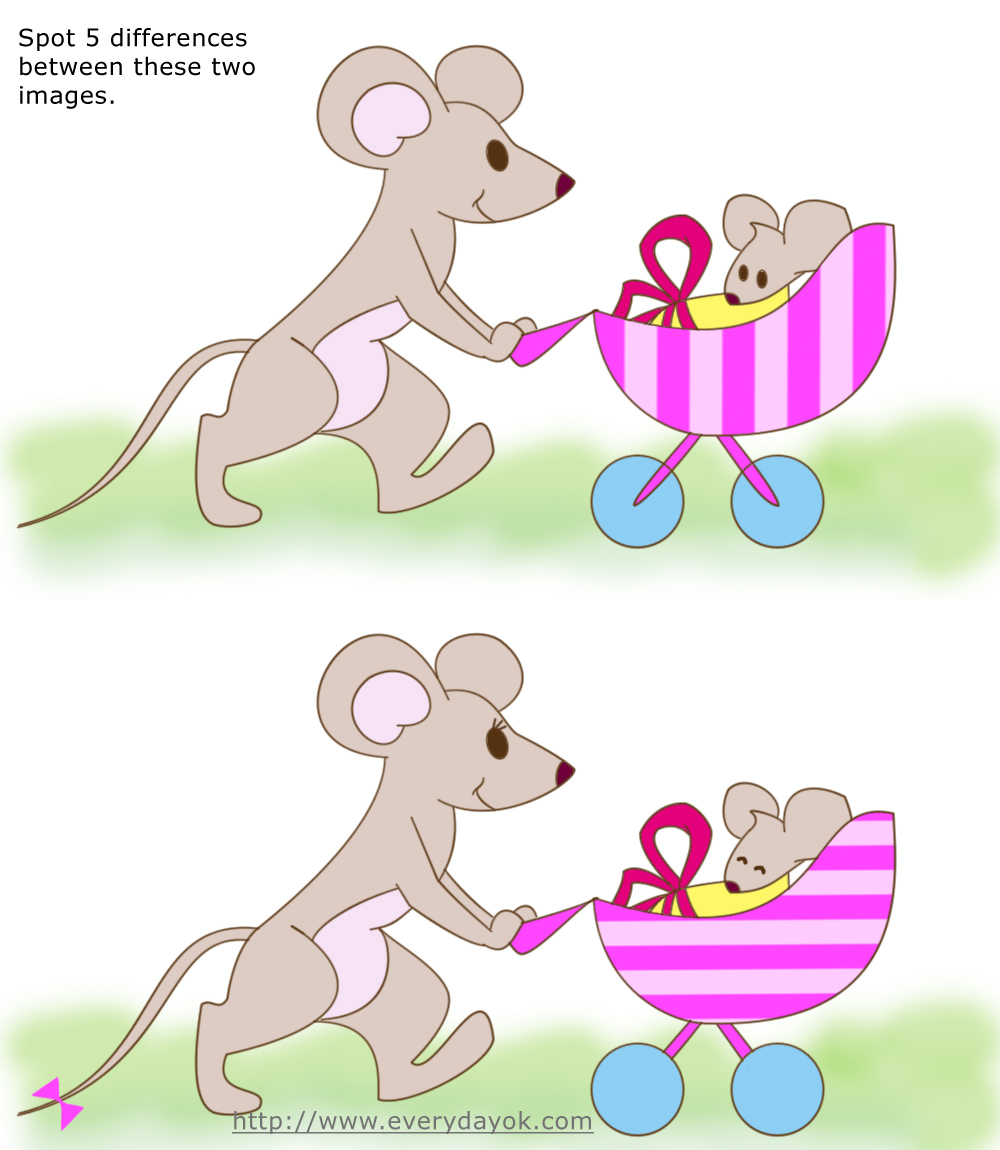 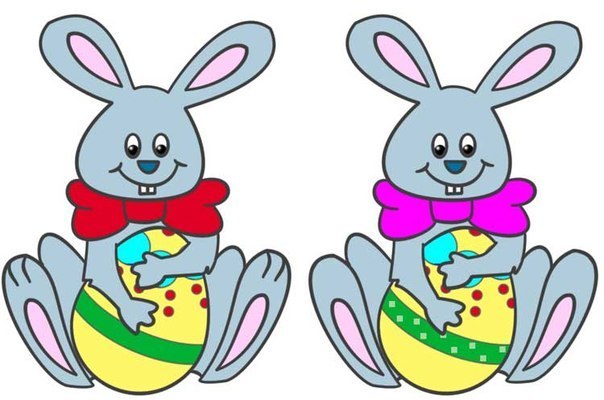 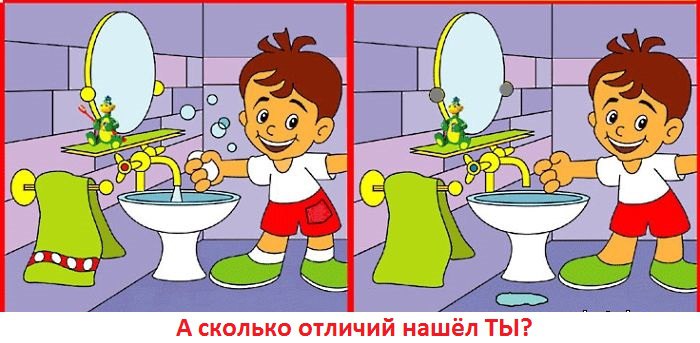 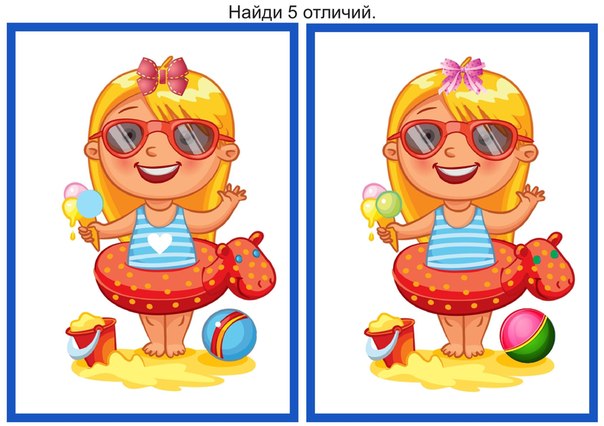 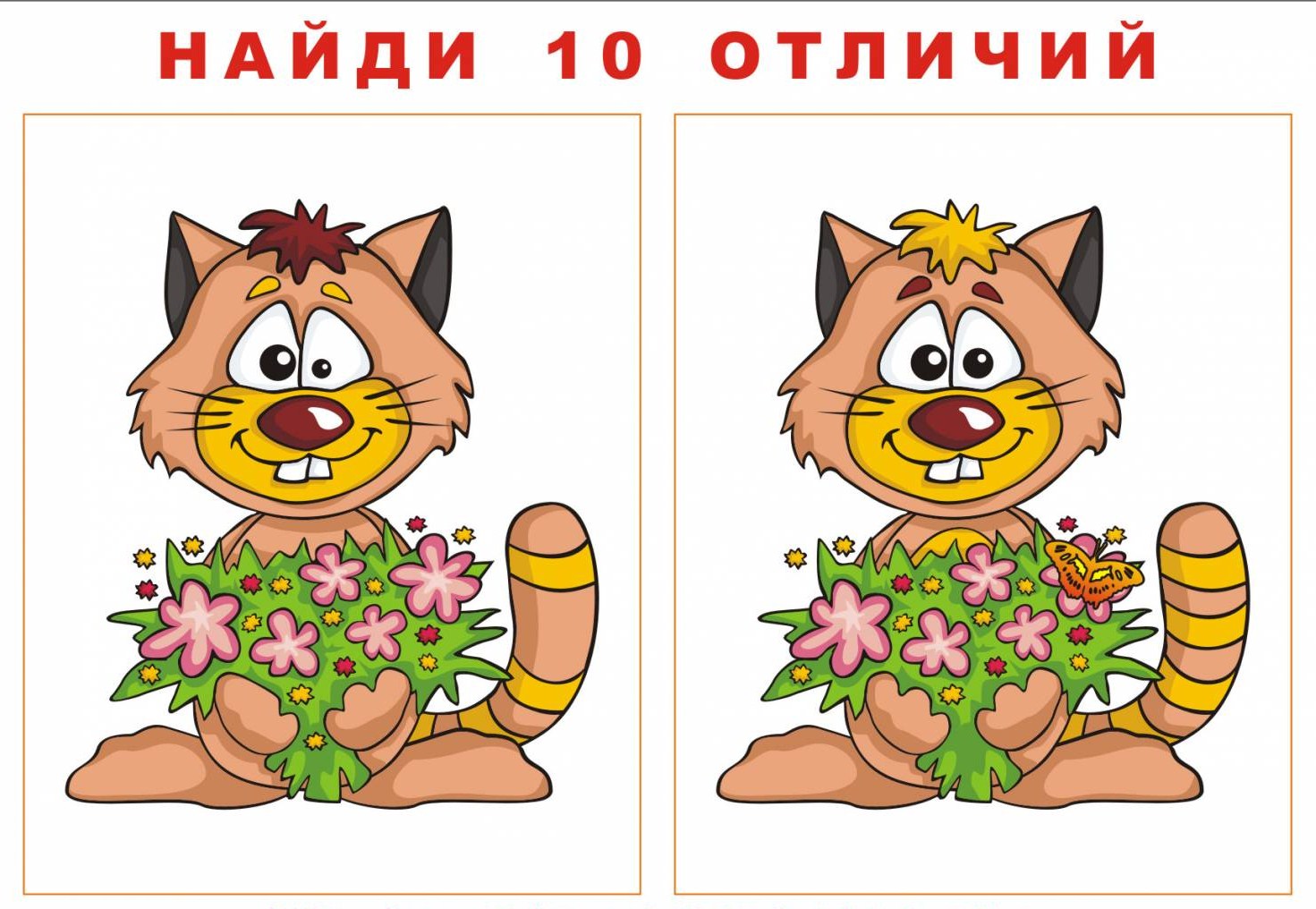 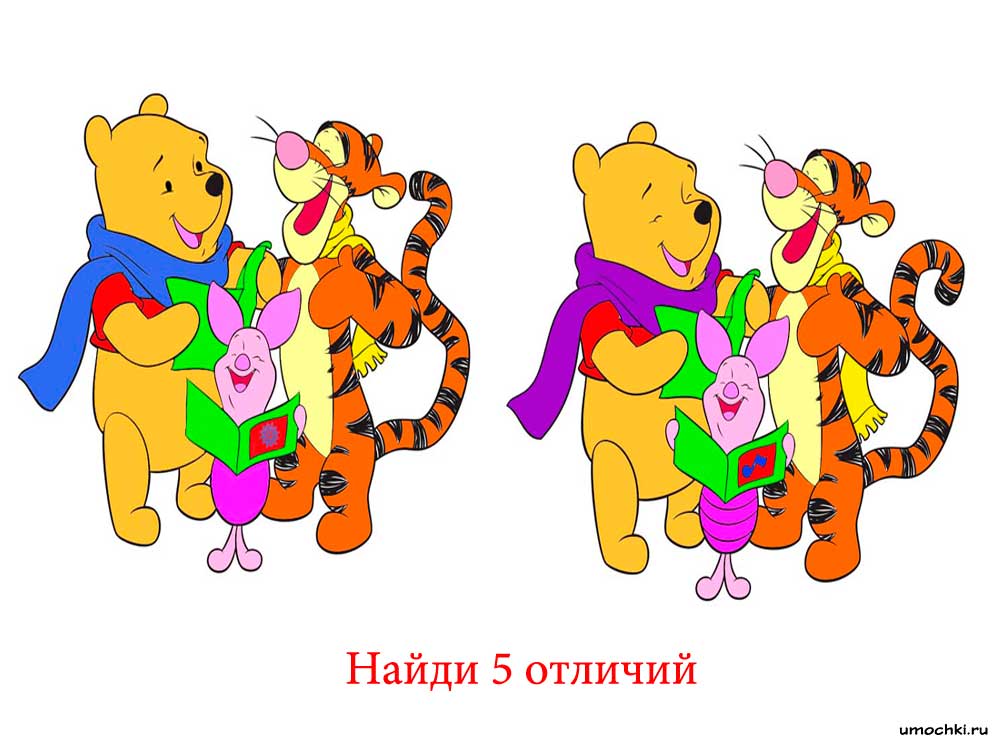 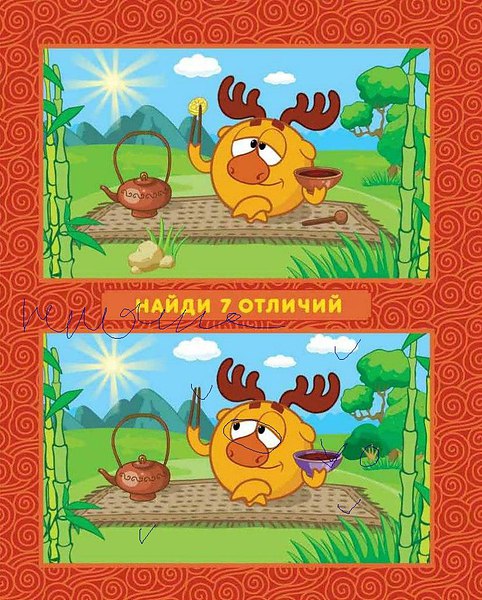